Scientific LiteracyCollege Success & Retention
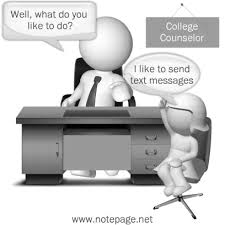 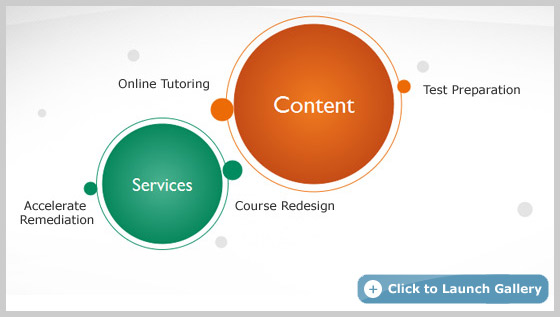 STEM
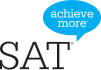 STEM
Work Hard
STEM
Programs
Retention Rates in Science
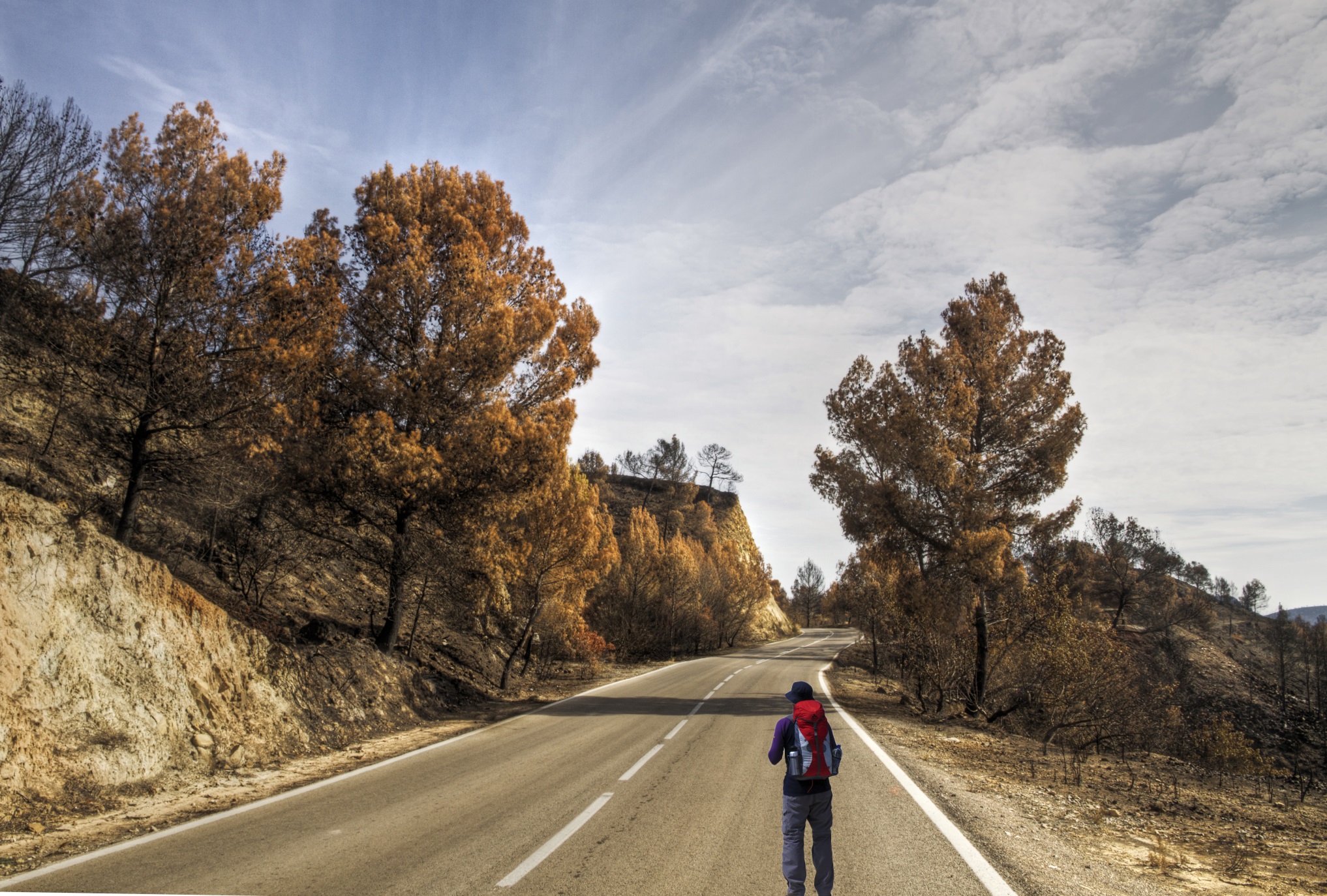 STAY THE COURSE
Less than half of African-American and Hispanic students who begin as science majors actually graduate with a STEM degree. 
-  Science Magazine, Vol. 324, June 2009.
Why College Retention Rates are Low
Incoming freshmen with an average ACT score do not necessarily possess the skills needed to succeed in introductory college level courses.
ACT Benchmarks: Math 22; Reading 21; Science 24.
Meeting the benchmark would indicate a student has a 50% chance of earning a “B” or better in the corresponding freshman college course.
Convert ACT 
to 
SAT
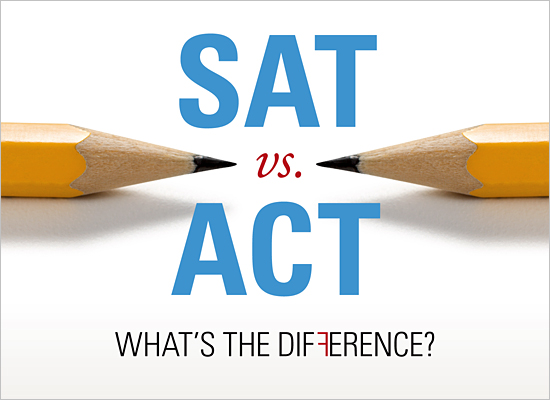 The Reality of College
High School Grade Distribution
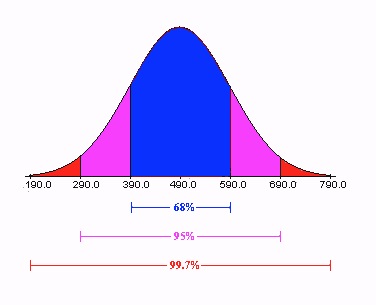 College Grade Distribution
A       B            C            D       F
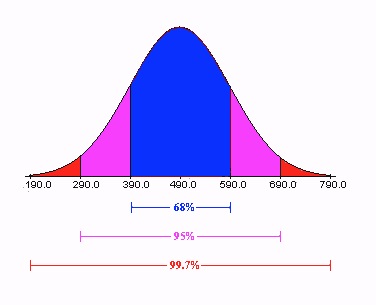 Only the Top High  
School Students
Attend College
A      B            C            D       F
Why Students Leave STEM Majors
Introductory science courses for science majors do not do an adequate job of creating scientific literacy among science majors, resulting in:
Boredom from terminology required to learn, and lack of connections; thereby, decreasing  interest.
Not relating the idea of what it means to be a scientist  (self-efficacy).
Perceived “hardness” of science classes.
Students may also leave STEM majors because
Lack of support systems.
Deficiency in academic skills, including group learning skills. 
Poor pedagogy: teaching about science, and not how to do science.
What Helps Increase Retention
First semester freshmen science and mathematics students with a clear understanding of career goals are more likely to continue in their major.
Teaching science to convey the big-picture facilitates scientific literacy. (Students develop more sophisticated conceptual understanding, and more positive regard for science, when fewer specifics are taught.) 
Proactive future building strategies such as freshmen seminar courses, enhances the student understanding and passion for science.
Development of appropriate skills and attitudes.